Муниципальное автономное дошкольное образовательное учреждение детский сад №3 г. Курганинска


Тема: «Путешествие в прошлое светофора»  







Выполнила Бреднева Е.Н.
Когда-то давно, когда не было машин, люди передвигались на лошадях. Для того чтобы не заблудиться, на дорогах устанавливали указатели, которые помогали людям ориентироваться, куда надо ехать.
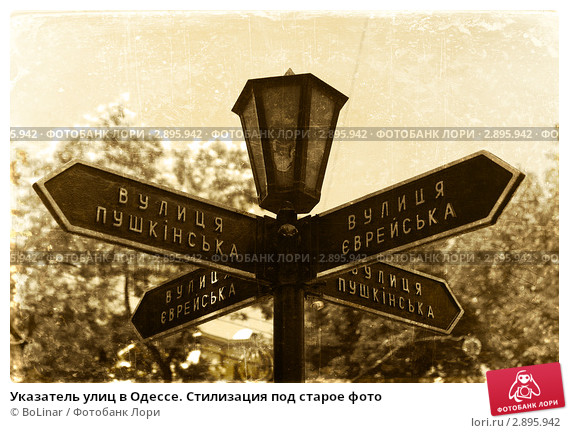 Росли города, многочисленным повозкам и лошадям становилось все сложнее передвигаться по улицам, не мешая друг другу. Люди поняли, что важно не только ориентироваться на дороге, но и регулировать движение. Появились первые регулировщики.
Шло время, движение транспорта становилось все более интенсивным, и регулировщики уже не справлялись с регулировкой движения с помощью жезлов. Тогда  человек придумал семафор.
В России первый светофор заработал 15 января 1930 года
Переключались светофоры вручную
Современные светофоры для транспорта и пешеходов
Обратите внимание, когда горит зеленый свет для пешеходов, то для машин горит красный
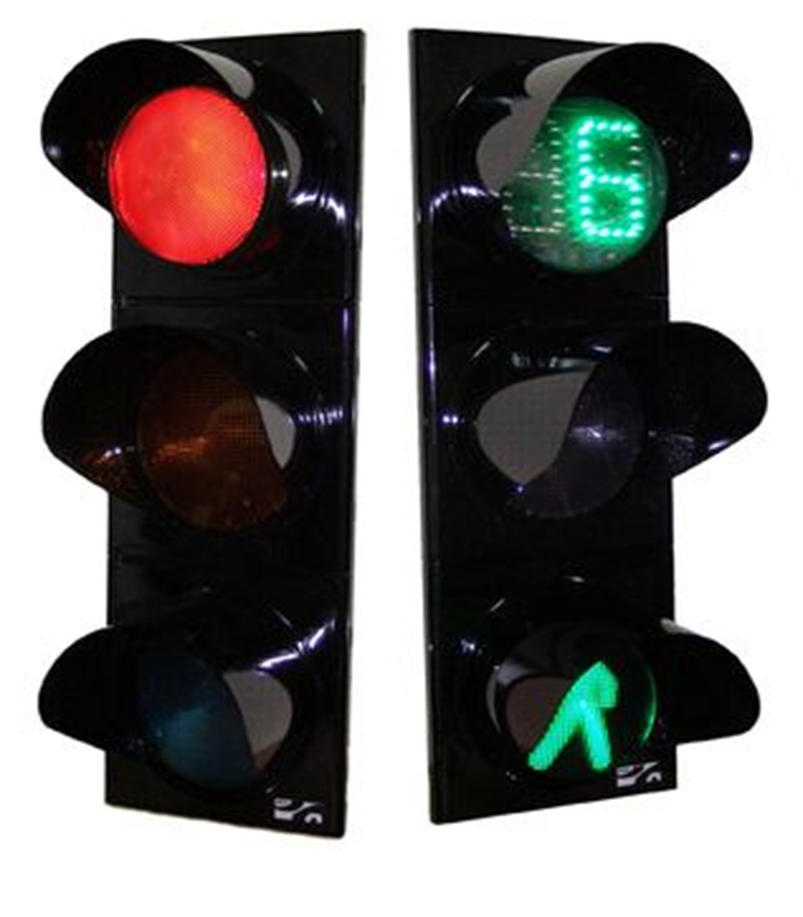 Используемые ресурсы:
1. http://yandex.ru/yandsearch2. М.: ТЦ Сфера, 2010. Дыбина О.В.  «Что было до… Иры-путешествия в прошлое предметов».